خصائص الدائرة
الدائرة
الدائرة هي المحل الهندسي وهي خط منحن مغلق عليه الى ما لا نهاية من النقاط التي تبعد بعدًا ثابتًا عن نقطة ثابتة تسمى مركز الدائرة.
محيط الدائرة
مركز الدائرة
مساحة الدائرة
مساحة الدائرة
هي المنطقة المحصورة داخل المحيط.
محيط الدائرة
مركز الدائرة
مساحة الدائرة
محيط الدائرة
هو خط منحني الذي يحصر مساحة الدائرة.
محيط الدائرة
مركز الدائرة
مساحة الدائرة
القطر
القطر هو قطعة تصل بين نقطتين على محيط الدائرة وتمر عبر نقطة مركز الدائرة.* يوجد الى ما لا نهاية من الأقطار في الدائرة
القطر
نصف القطر
نصف القطر هو قطعة تصل بين نقطة على محيط الدائرة ونقطة مركز الدائرة.* يوجد الى ما لا نهاية من أنصاف الأقطار في الدائرة.
نصف القطر
الوتر
الوتر هو قطعة تصل بين نقطتين على محيط الدائرة.* الوتر الذي يمر عبر مركز الدائرة يسمى قطرًا* يوجد الى ما لا نهاية من الأوتار في الدائرة
الوتر
القوس
القوس هو جزء من محيط الدائرة.* يوجد الى ما لا نهاية من الأقواس في الدائرة
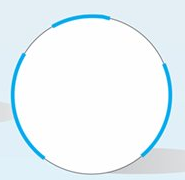 القوس
القاطع
القاطع: هو مستقيم يقطع الدائرة في نقطتين.* يوجد الى ما لا نهاية من الأقواس في الدائرة
القاطع
القطاع
هو جزء من مساحة الدائرة المحصور بين نصفي قطرين وقوس. * يوجد الى ما لا نهاية من القطاعات في الدائرة
القطاع
المماس
المماس هو مستقيم يمس الدائرة في نقطة واحدة فقط.
* يوجد الى ما لا نهاية من المماسات في الدائرة
المماس